QSR Issues – Corrective actions
Part name & Part no. CANISTER -K10-P/C (S2BY01807B)	
Model- Customer complaint :DEPTH U/SIZE.-ID FITMENT NOT OK DIA-47.5 -0.1 OBSERVED-47.0 MM.

Physical Phenomenon : Groove ID spec. 47.5 -0.1 observed 47.10 Under Size by  0.4mm.
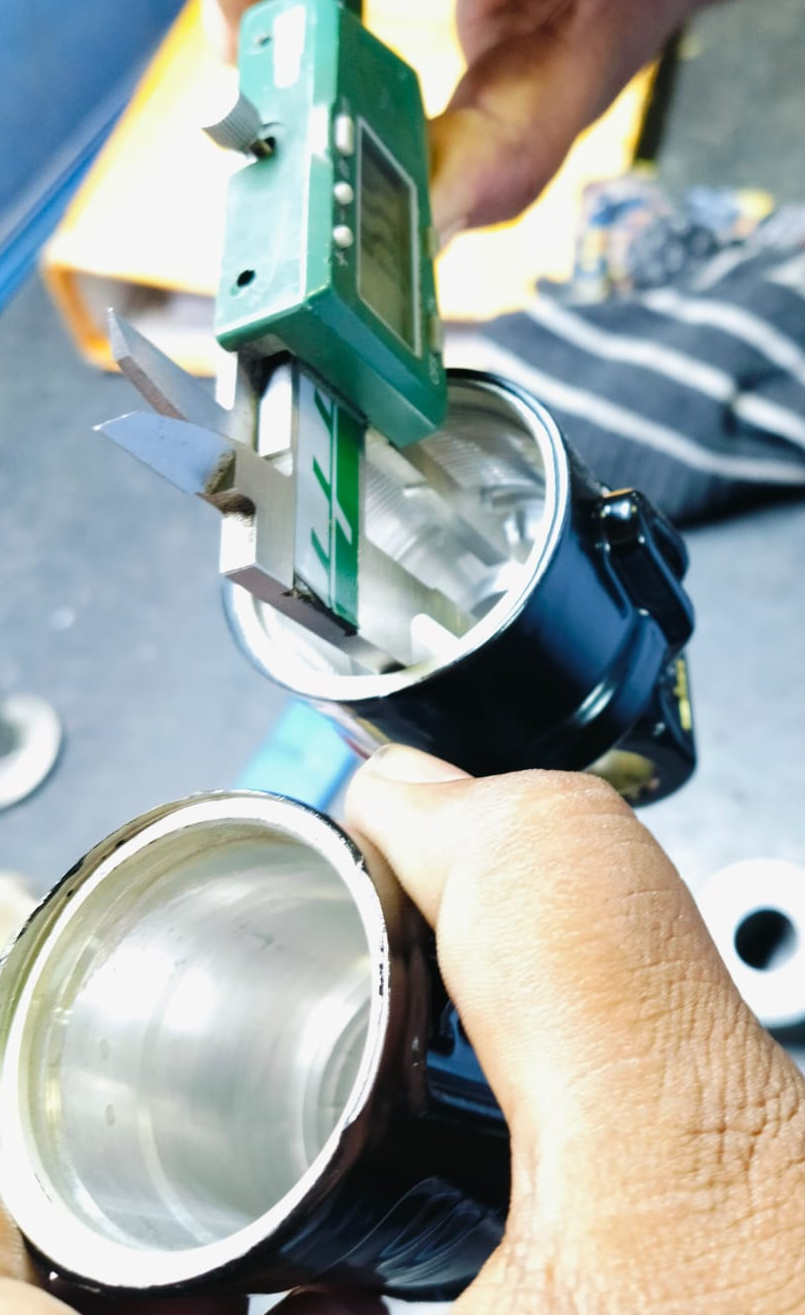 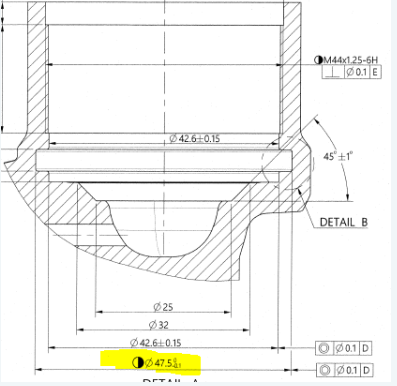 Part Snap
Drawing Snap
1
Corrective Action Details 98765-
After
Before
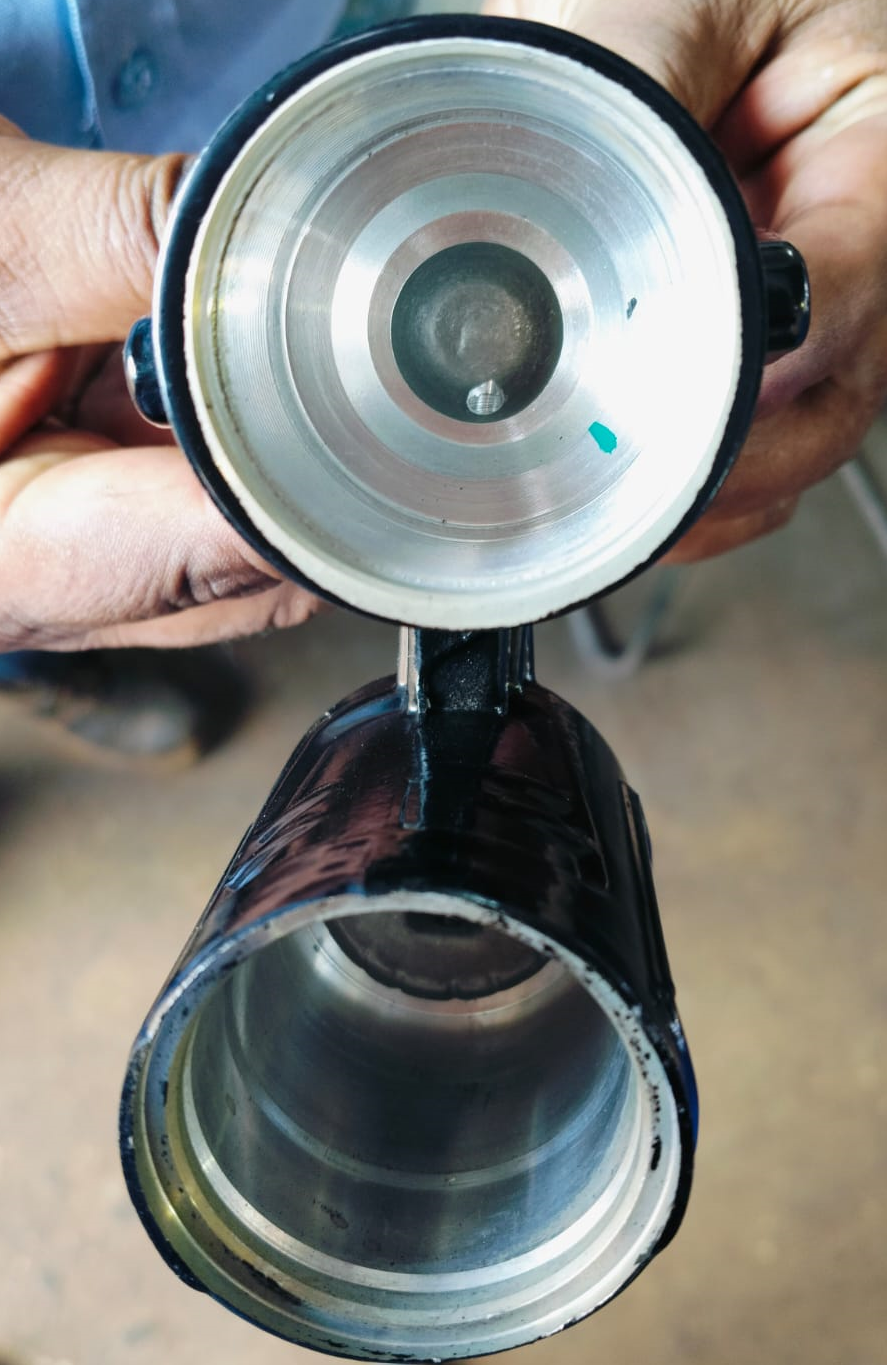 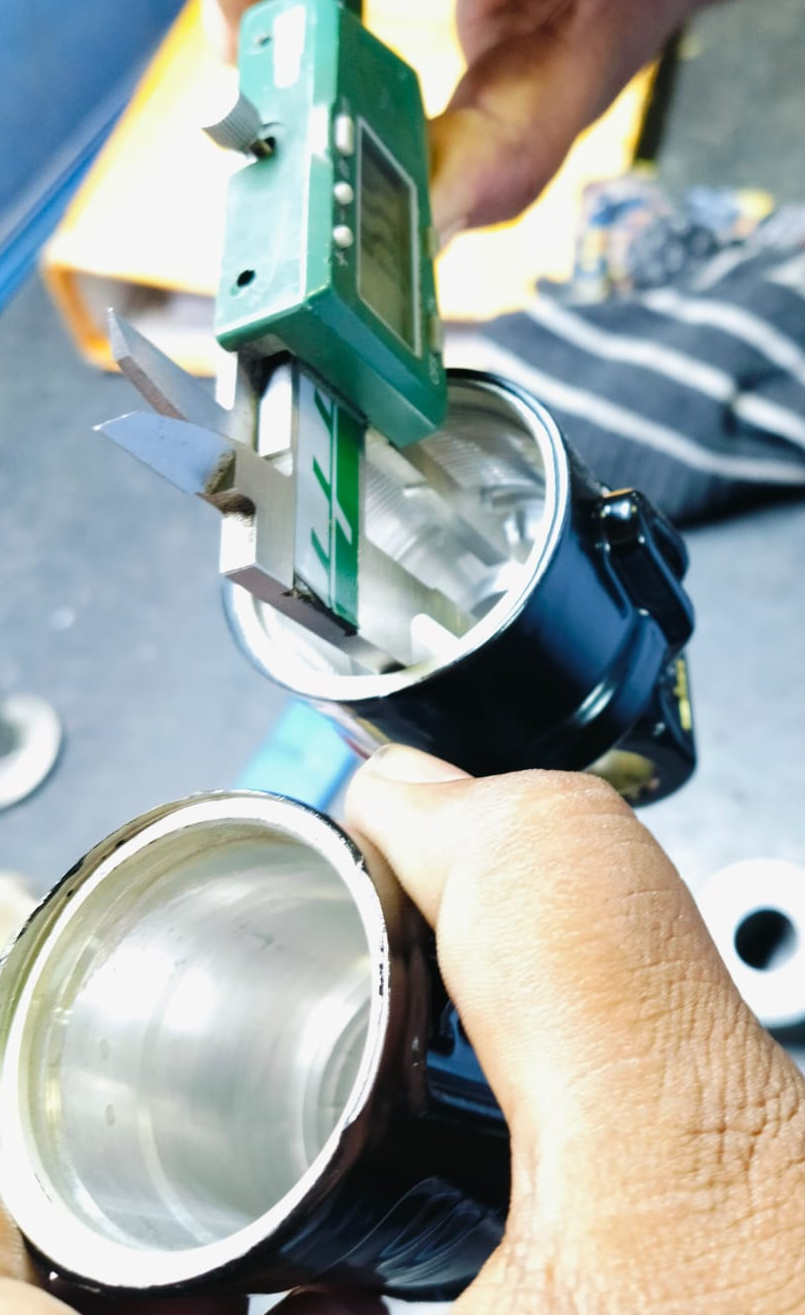 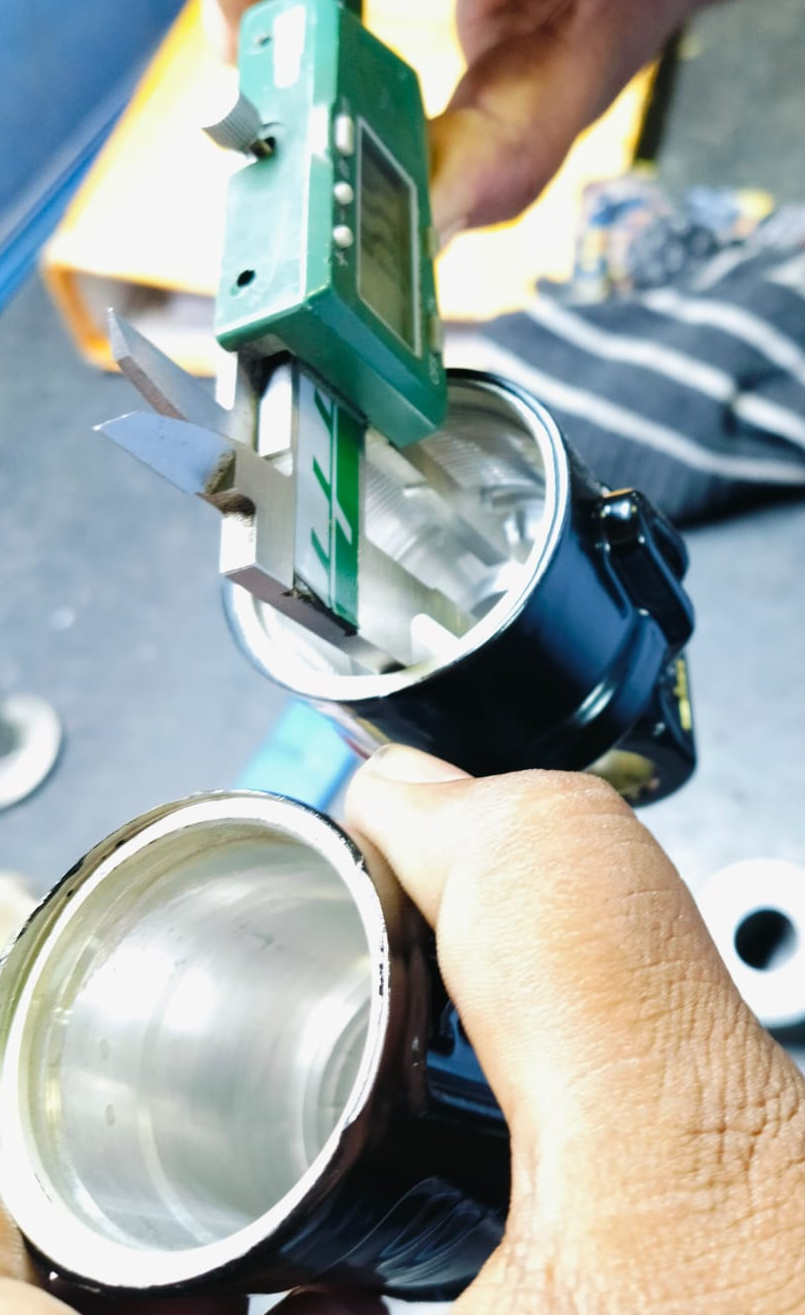 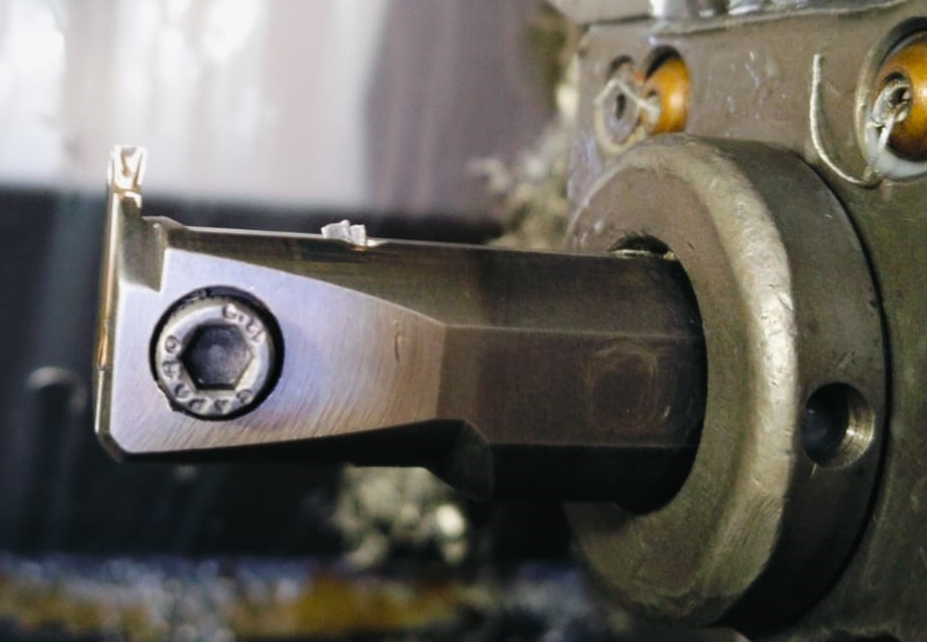 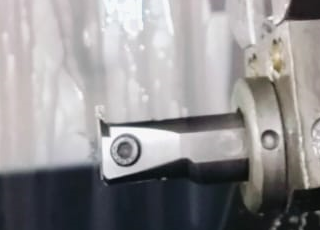 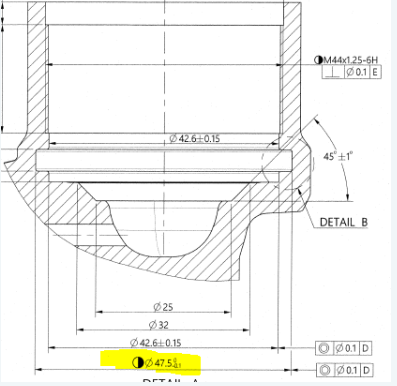 Groove ID spec. 47.5 -0.1 observed 47.45 OK –Observed within specification.
100% gauges inspection Dot marking started.
Groove ID spec. 47.5 -0.1 observed 47.10 Under Size by  0.4mm.
New insert changed and tool change frequency revised.
Insert wear out in running conditions.
DEPTH U/SIZE.-ID FITMENT NOT OK DIA-47.5 -0.1 OBSERVED-47.0 MM
Evidences
Supplier End Evidences
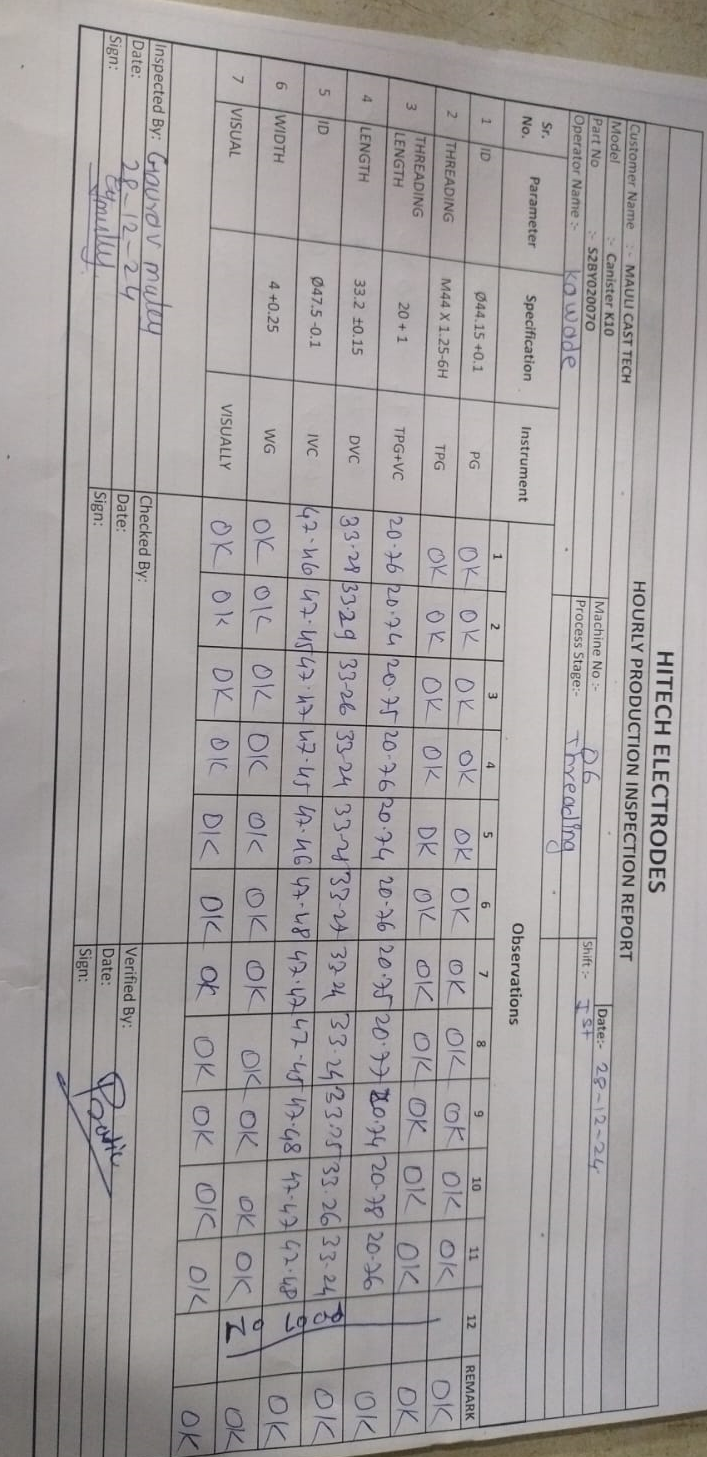 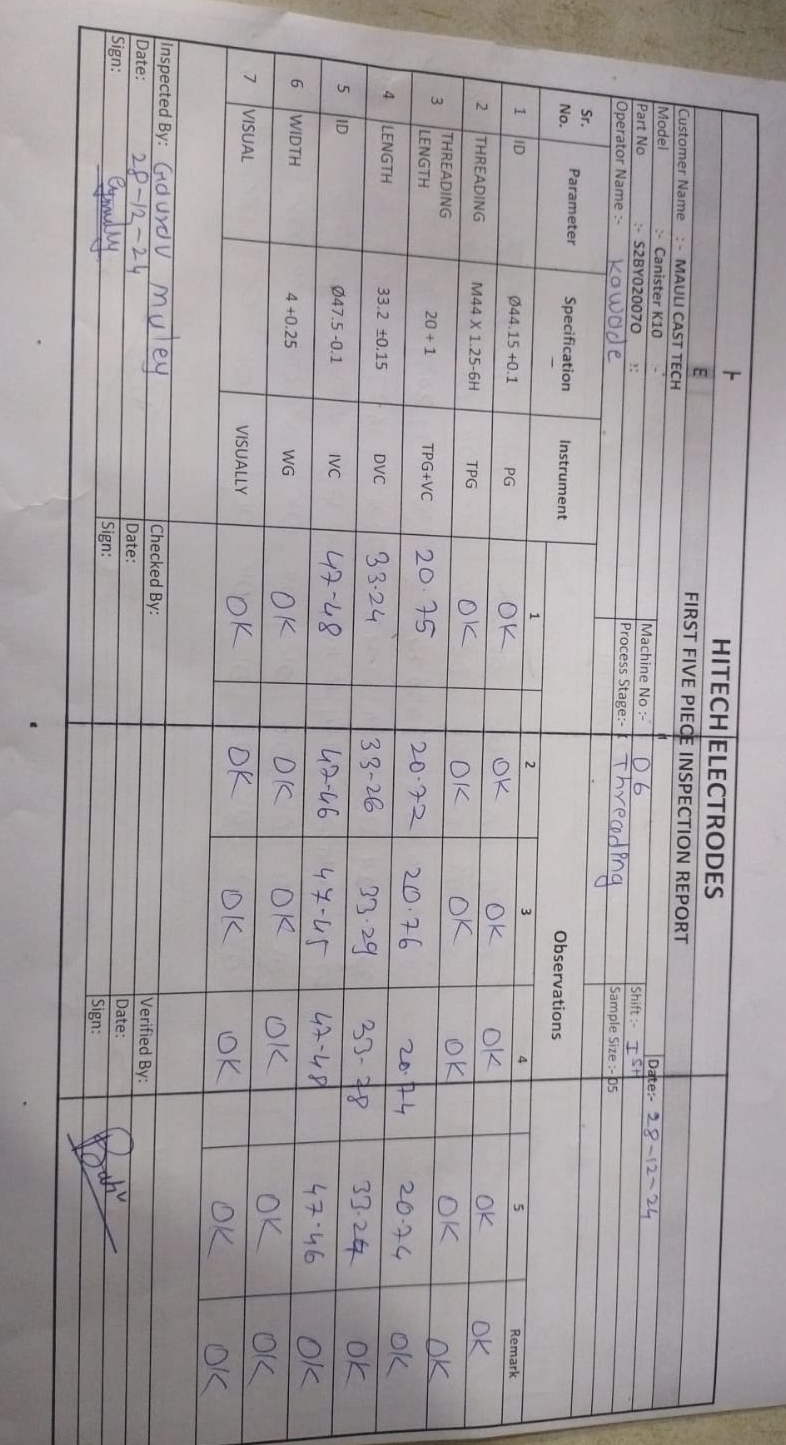 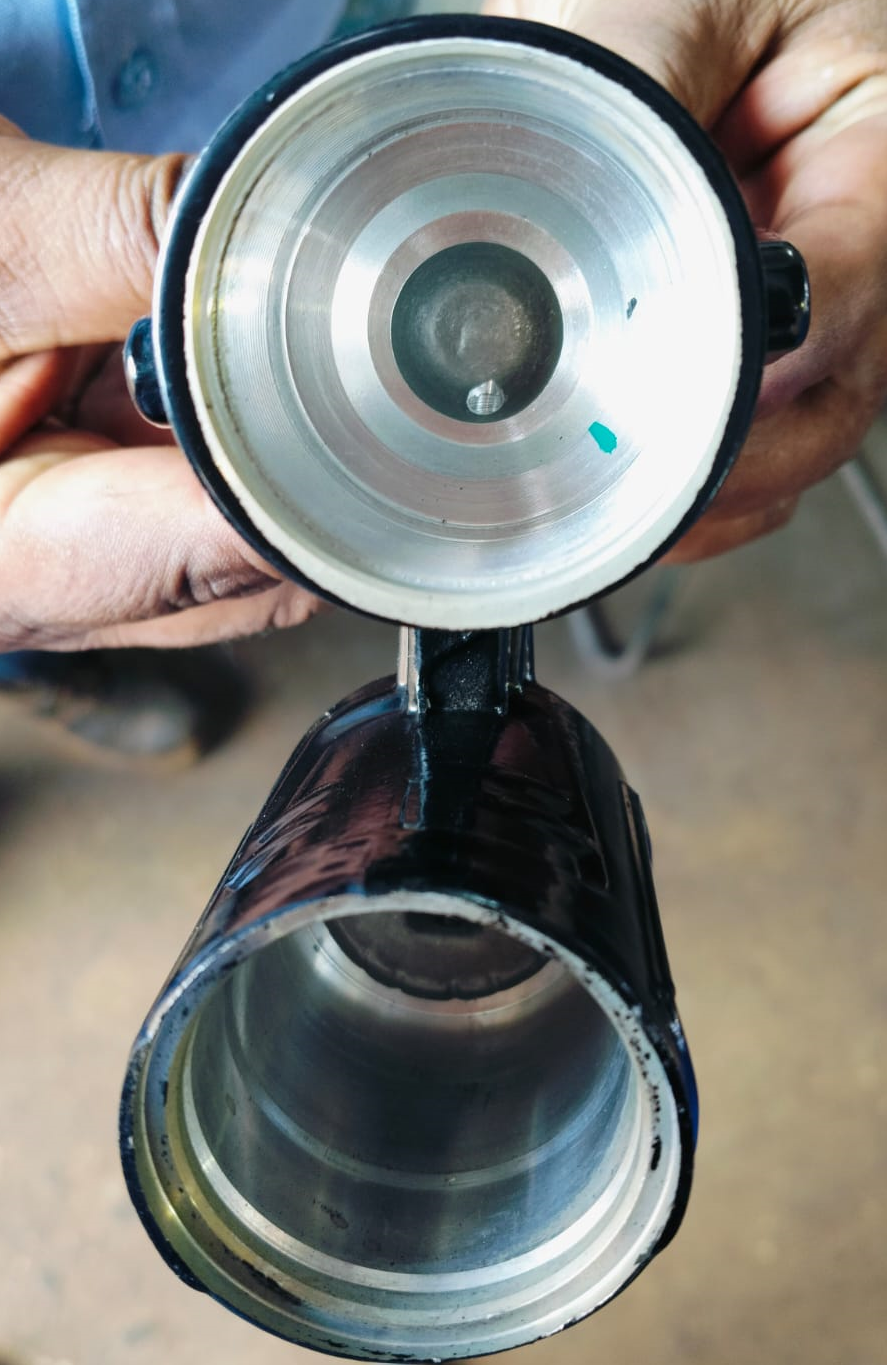 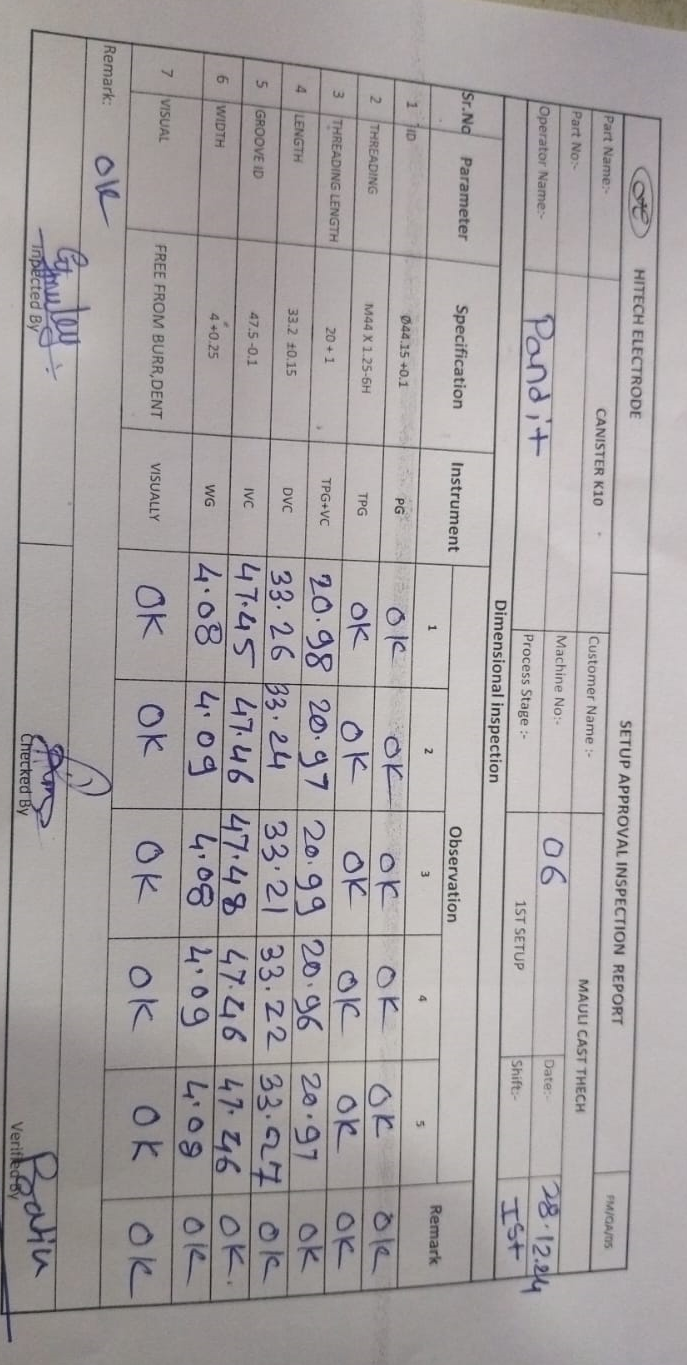 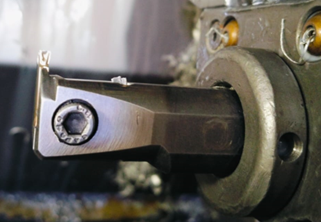 100% inspection at final inspection stage with  Dot marking
New insert with maintaining min max stock
Supplier Check point added in process, Hourly inspection & setup inspection reports.
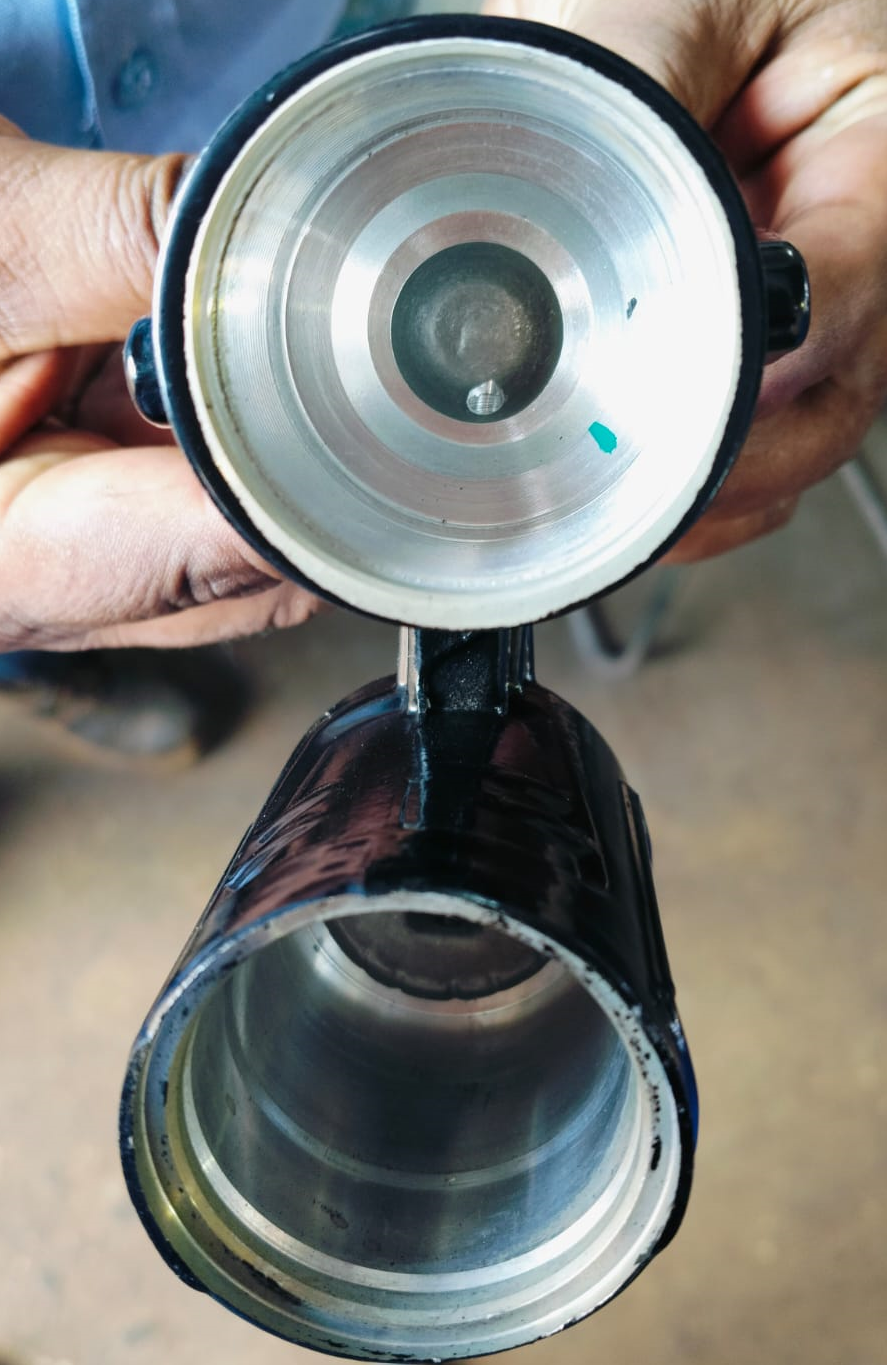 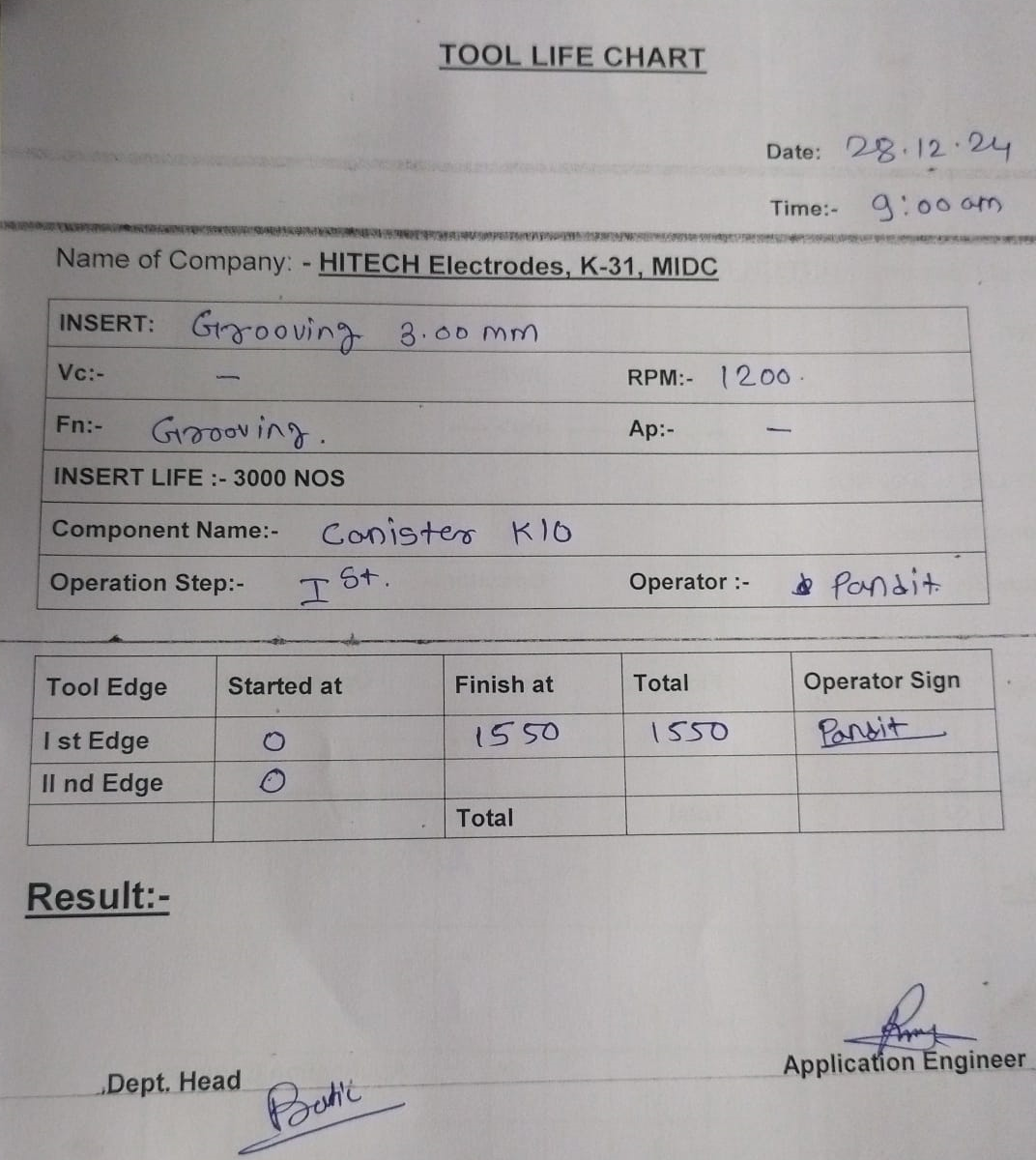 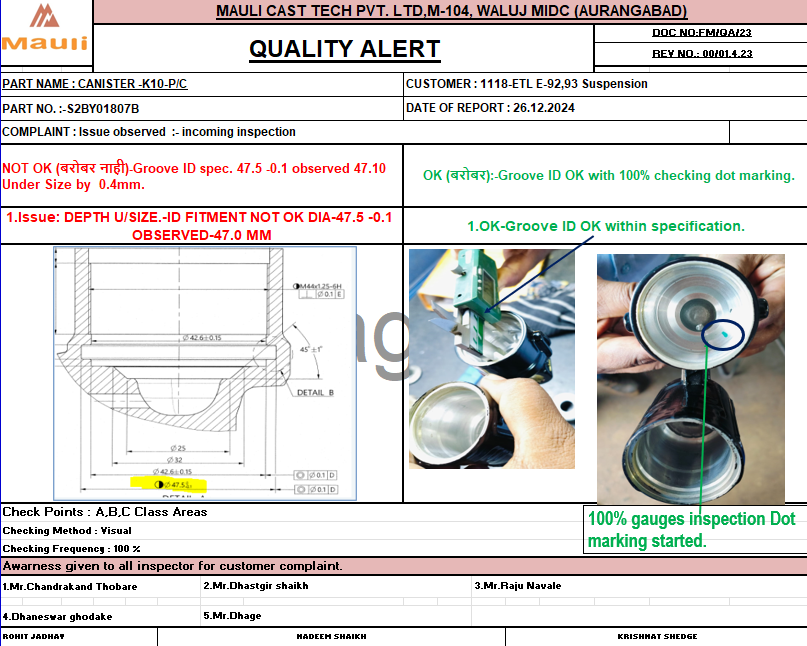 Before insert life is 4000 no’s.
Certified lot identification mark details.
Quality alert
Now insert life fixed-3000 no’s Reduced tool life after customer complaints.